ПОРТФОЛИО
Воспитателя МКДОУ Детский сад «Ласточка»
Гашимовой Гульжанат Абакаровны
Немного о себе
Гашимова Гульжанат Абакаровна
Воспитатель 
старшей группы «Пчёлки» МКДОУ Детского сада «Ласточка»;

Педагогический стаж:

Квалификационная категория: 
первая
Образование
Средне-специальное
Окончила Хасавюртовский Педагогический Колледж в 2004г. 
Специальность:
«Учитель начальных классов»
Курсы повышения квалификации
Нормативно-правовые документы
Мой девиз:
Мои достижения
Грамоты
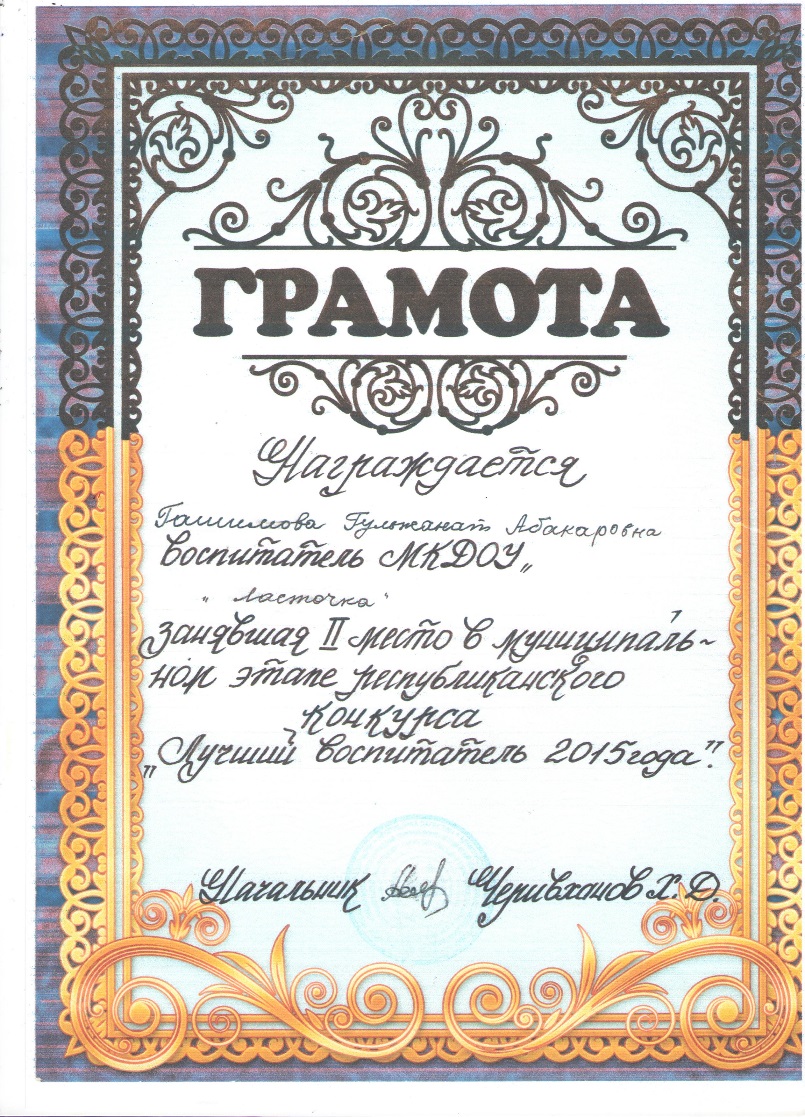 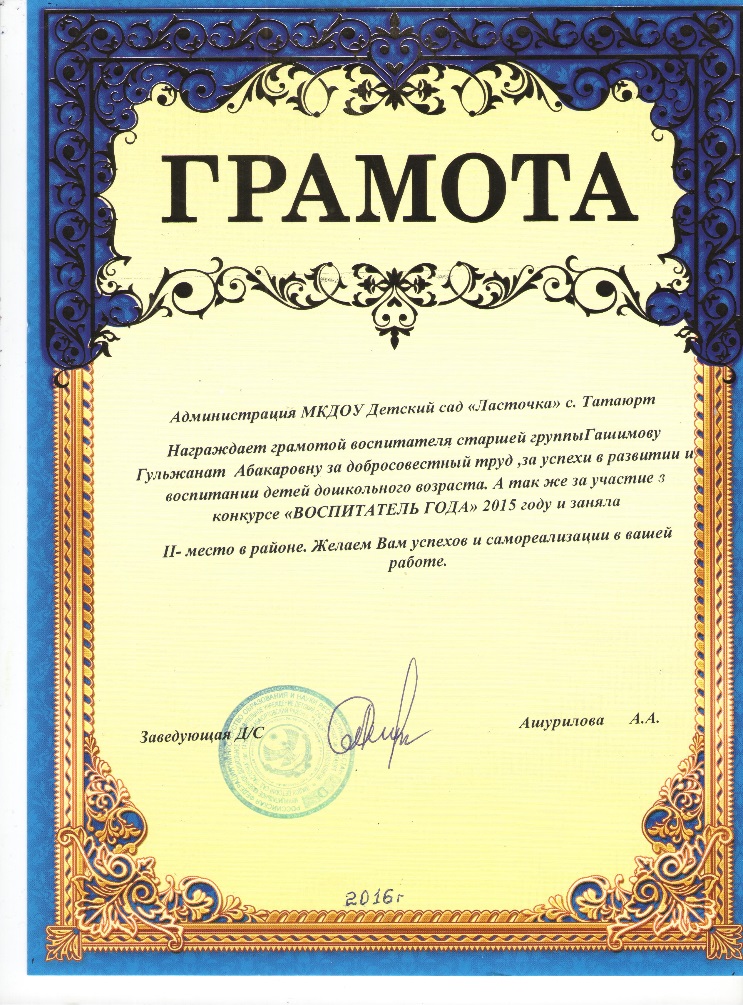 Благодарности
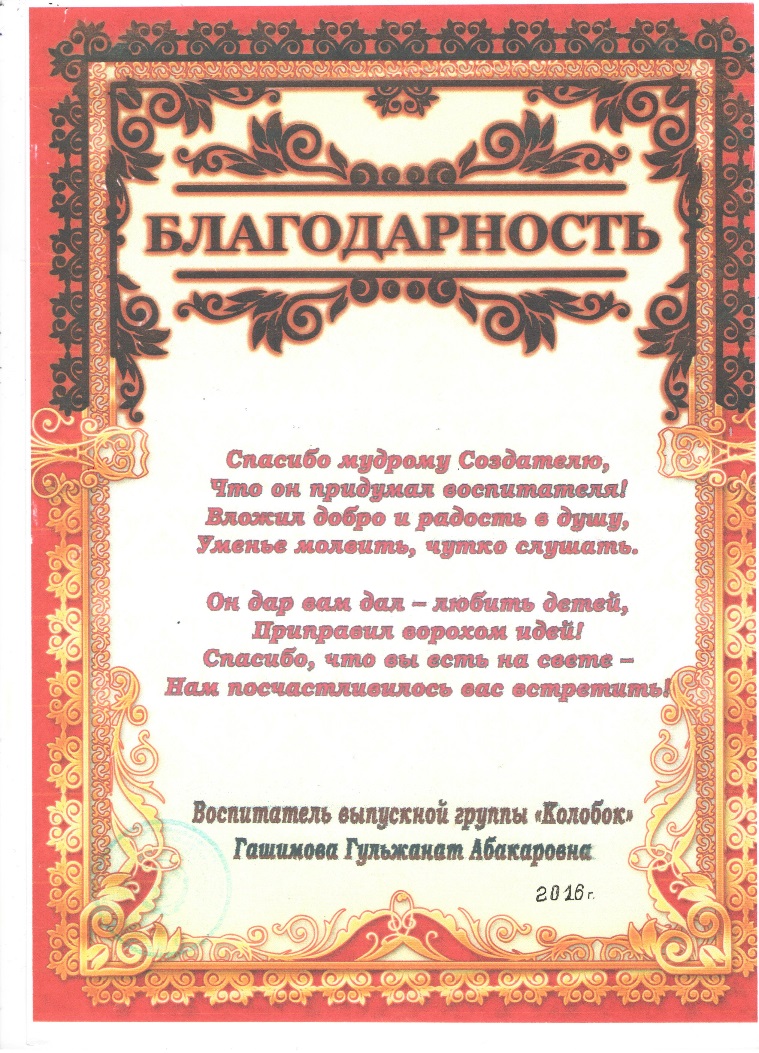 Достижения моих детей
Макет рисунка с подписью
Подпись
Макет заголовка и объектов со списком
Добавьте первый пункт списка
Добавьте второй пункт списка
Добавьте третий пункт списка
Макет объекта с подписью
Подпись
Макет двух объектов с таблицей
Первый пункт списка
Второй пункт списка
Третий пункт списка
Макет объекта с подписью со SmartArt
Подпись
Добавить заголовок слайда — 1
Добавить заголовок слайда — 2